MPI Requirementsof the Network Layer
Presented to the OpenFabrics libfabric Working Group
January 28, 2014

Community feedback assembled
by Jeff Squyres, Cisco Systems
Many thanks to the contributors(in no particular order)
ETZ Zurich
Torsten Hoefler
Sandia National Labs
Ron Brightwell
Brian Barrett
Ryan Grant
 IBM
Chulho Kim
Carl Obert
Michael Blocksome
Perry Schmidt
Cisco Systems
Jeff Squyres
Dave Goodell
Reese Faucette
Cesare Cantu
Upinder Malhi
Oak Ridge National Labs
Scott Atchley
Pavel Shamis
Argonne National Labs
Jeff Hammond
Many thanks to the contributors(in no particular order)
Intel
Sayantan Sur
Charles Archer
Cray
Krishna Kandalla
Mellanox
Devendar Bureddy
SGI
Michael Raymond
AMD
Brad Benton
Microsoft
Fab Tillier
U. Edinburgh / EPCC
Dan Holmes
U. Alabama Birmingham 
Tony Skjellum
Amin Hassani
Shane Farmer
Quick MPI overview
High-level abstraction API
No concept of a connection
All communication:
Is reliable
Has some ordering rules
Is comprised of typed messages
Peer address is (communicator, integer) tuple
I.e., virtualized
Specifies a process, not a server / network endpoint
Quick MPI overview
Communication modes
Blocking and non-blocking (polled completion)
Point-to-point: two-sided and one-sided
Collective operations: broadcast, scatter, reduce, …etc.
…and others, but those are the big ones
Async. progression is required/strongly desired
Message buffers are provided by the application
They are not “special” (e.g., registered)
Quick MPI overview
MPI specification
Governed by the MPI Forum standards body
Currently at MPI-3.0
MPI implementations
Software + hardware implementation of the spec
Some are open source, some are closed source
Generally don’t care about interoperability (e.g., wire protocols)
MPI is a large community
Community feedback represents union of:
Different viewpoints
Different MPI implementations
Different hardware perspectives

…and not all agree with each other
For example…
Different MPI camps
Those who want
high level interfaces
Those who want
low level interfaces
Do not want to see memory registration
Want tag matching
E.g., PSM
Trust the network layer to do everything well under the covers
Want to have good memory registration infrastructure
Want direct access to hardware capabilities
Want to fully implement MPI interfaces themselves
Or, the MPI implementers are the kernel / firmware /hardware developers
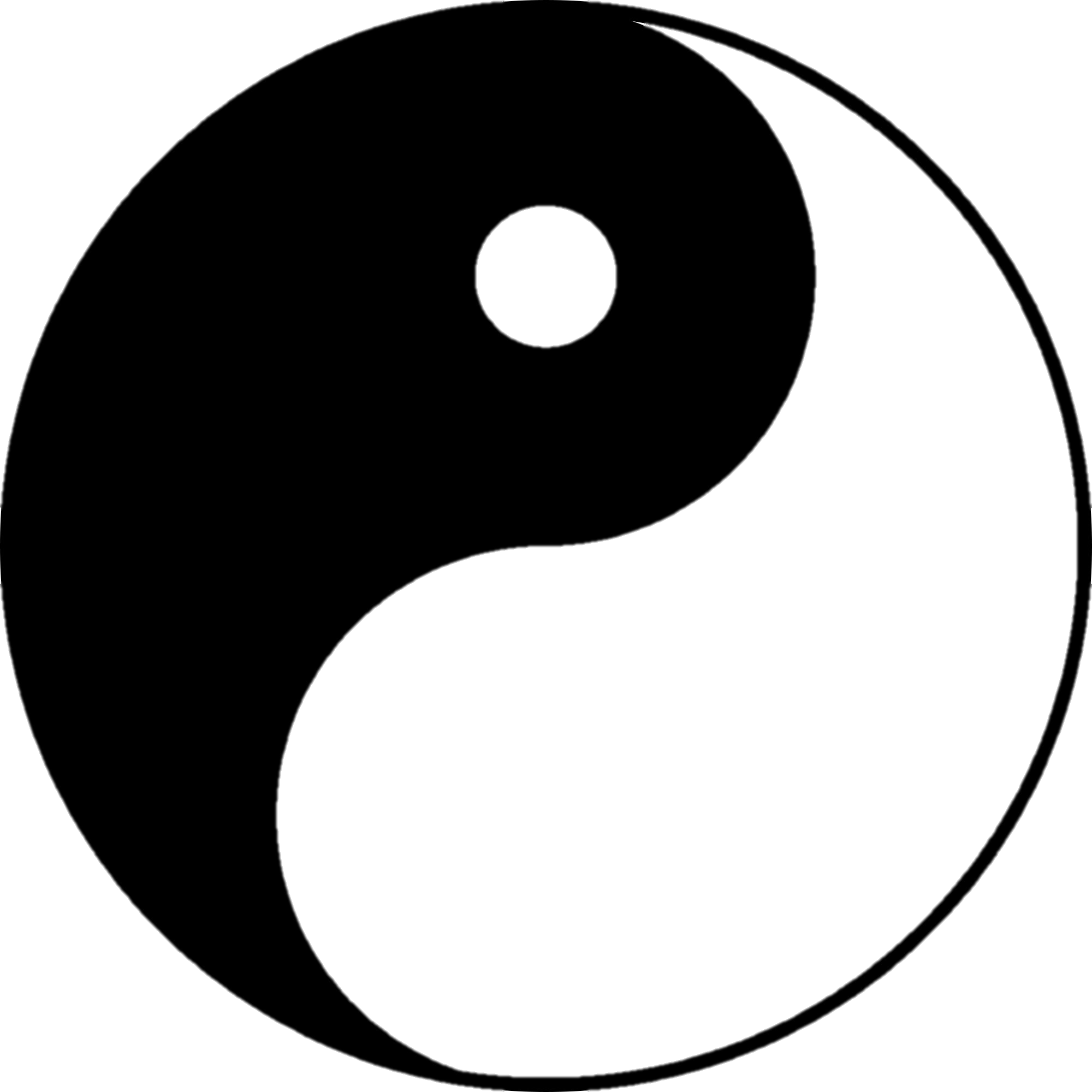 Be careful what you ask for…
…because you just got it

Members of the MPI Forum would like to be involved in the libfabric design on an ongoing basis
Can we get an MPI libfabric listserv?
Basic things MPI needs
Messages (not streams)
Efficient API
Allow for low latency / high bandwidth
Low number of instructions in the critical path
Enable “zero copy”
Separation of local action initiation and completion
One-sided (including atomics) and two-sided semantics
No requirement for communication buffer alignment
Basic things MPI needs
Asynchronous progress independent of API calls
Including asynchronous progress from multiple consumers (e.g., MPI and PGAS in the same process)
Preferably via dedicated hardware
Process
MPI
PGAS
libfabric handles
libfabric handles
Also causes
progress
of these
Progress
of these
[Speaker Notes: Added “ability for multiple consumer async progress” sub-bullet (from feedback in slide 35)]
Basic things MPI needs
Scalable communications with millions of peers
With both one-sided and two-sided semantics
Think of MPI as a fully-connected model
(even though it usually isn’t implemented that way)
Today, runs with 3 million MPI processes in a job
[Speaker Notes: Added “both 1-sided and 2-sided” to scalability point in this slide (Vs. in a later slide)]
Things MPI likes in verbs
(all the basic needs from previous slide)
Different modes of communication
Reliable vs. unreliable
Scalable connectionless communications (i.e., UD)
Specify peer read/write address (i.e., RDMA)
RDMA write with immediate (*)
…but we want more (more on this later)
[Speaker Notes: Feedback from MPI community:

We like RDMA write with immediate… but 4 bytes isn’t enough
Re-state last bullet better: want completion on peer for an RDMA write]
Things MPI likes in verbs
Ability to re-use (short/inline) buffers immediately
Polling and OS-native/fd-based blocking QP modes
Discover devices, ports, and their capabilities (*)
…but let’s not tie this to a specific hardware model
Scatter / gather lists for sends
Atomic operations (*)
…but we want more (more on this later)
[Speaker Notes: Replaced “inline messages” with “ability to re-use buffer immediately”]
Things MPI likes in verbs
Can have multiple consumers in a single process
API handles are independent of each other
Process
Library A
Library B
Handle A
Handle B
Network hardware
[Speaker Notes: Replaced “MPI + PGAS” example with “API handles are independent of each other”
Split off into its own slide]
Things MPI likes in verbs
Verbs does not:
Require collective initialization across multiple processes
Require peers to have the same process image
Restrict completion order vs. delivery order
Restrict source/target address region (stack, data, heap)
Require a specific wire protocol (*)
…but it does impose limitations, e.g., 40-byte GRH UD header
[Speaker Notes: Specifically mentioned the 40-byte GHR UD header]
Things MPI likes in verbs
Ability to connect to “unrelated” peers
Cannot access peer (memory) without permission
Ability to block while waiting for completion
...assumedly without consuming host CPU cycles
Cleans up everything upon process termination
E.g., kernel and hardware resources are released
[Speaker Notes: Translated “Multiple PDs per process” to “ability to connect to ‘unrelated’ peers”

Per feedback on slide 32, add point about being able to block (without consuming CPU, even though that’s not actually specified by verbs)]
Other things MPI wants(described as verbs improvements)
MTU is an int (not an enum)
Specify timeouts to connection requests
…or have a CM that completes connections asynchronously
All operations need to be non-blocking, including:
Address handle creation
Communication setup / teardown
Memory registration / deregistration
Other things MPI wants(described as verbs improvements)
Specify buffer/length as function parameters
Specified as struct requires extra memory accesses
…more on this later
Ability to query how many credits currently available in a QP
To support actions that consume more than one credit
Remove concept of “queue pair”
Have standalone send channels and receive channels
Other things MPI wants(described as verbs improvements)
Completion at target for an RDMA write
Have ability to query if loopback communication is supported
Clearly delineate what functionality must be supported vs. what is optional
Example: MPI provides (almost) the same functionality everywhere, regardless of hardware / platform
Verbs functionality is wildly different for each provider
[Speaker Notes: After MPI community feedback:
- Added 1st bullet as reaction to feedback from slide 13]
Other things MPI wants(described as verbs improvements)
Better ability to determine causes of errors
In verbs:
Different providers have different (proprietary) interpretations of various error codes
Difficult to find out why ibv_post_send() or ibv_poll_cq() failed, for example
Perhaps a better strerr() type of functionality (that can also obtain provider-specific strings)?
[Speaker Notes: This is a new slide from after the MPI community feedback webex]
Other things MPI wants:Standardized high-level interfaces
Examples:
Tag matching
MPI non-blocking collective operations (TBD)
Remote atomic operations
…etc.
The MPI community wants input in the design of these interfaces
Divided opinions from MPI community:
Providers must support these interfaces, even if emulated
Run-time query to see which interfaces are supported
[Speaker Notes: MPI community feedback:
- Separate distinction between vendor-specific optimization exposure vs. common functionality that should be standardized (e.g., tag matching should be standardized)

This is a new slide that specifically mentions the common high-level interfaces
I added the ability to run-time query which interfaces are available (e.g., for providers who do not want to provide these high-level interfaces)
Torsten also mentioned that it would be good to specifically call out non-blocking for the collectives support

The next slide is now (pretty much) the original slide that talks about low-level vendor-specific functionality]
Other things MPI wants:Regarding tag matching
Brian to provide “tag matching in pictures” slides
[Speaker Notes: MPI Community feedback:
Tag matching: forgot about #$%#$% wildcards…
Tag: perhaps best describe in pictures (BRIAN WILL SEND)
Tag: also needs direct delivery into target buffers
Unexpected: message storage for unknown tags (scale with amount of message data received, not number of msgs)]
Other things MPI wants:Vendor-specific interfaces
Direct access to vendor-specific features
Lowest-common denominator API is not always enough
Allow all providers to extend all parts of the API
Implies:
Robust API to query what devices and providers are available at run-time (and their various versions, etc.)
Compile-time conventions and protections to allow for safe non-portable codes
This is a radical difference from verbs
[Speaker Notes: MPI community feedback:
- Separate distinction between vendor-specific optimization exposure vs. common functionality that should be standardized (e.g., tag matching should be standardized)

This slide is pretty much the same as it was; the standardization of common interfaces is now a separate slide (the one before this one)]
Core libfabric functionality
Application (e.g., MPI)
Direct function
calls to libfabric
libfabric core
Provider A
Provider B
Example options for direct access to vendor-specific functionality
Application (e.g., MPI)
Example 1:
Access to 
provider A 
extensions
without going
through libfabric
core
Provider A extensions
libfabric core
Provider A
Provider B
Example options for direct access to vendor-specific functionality
Application (e.g., MPI)
Example 2:
Access to provider B
extensions via “pass
through” functionality
in libfabric
libfabric core
Provider A
Provider B with extensions
Other things MPI wants:Regarding memory registration
Run-time query: is memory registration is necessary?
I.e., explicit or implicit memory registration
If explicit
Need robust notification of involuntary memory de-registration (e.g., munmap)
If the cost of de/registration were “free”, much of this debate would go away 
[Speaker Notes: MPI community feedback:
- Fix first bullet with: memory reg may not be necessary
- Here’s what we want out of mr: 1) decouple registration and pinning.  2) here’s what we’re going to do in MPI
- Different requirements: whether mr is implict or explicit (depends on OS, too)
- Perhaps choose which to use at runtime? (explicit or implicit)
- There are two different camps in the MPI community 
- If cost of reg/dereg was “free”, much of this debate goes away

I separated memory registration out into its own slide]
Other things MPI wants:Regarding fork() behavior
In child:
All memory is accessible (no side effects)
Network handles are stale / unusable
Can re-initialize network API (i.e., get new handles)
In parent:
All memory is accessible
Network layer is still fully usable
Independent of child process effects
[Speaker Notes: MPI community feedback:
After fork in child: be able to re-init network layer 
slab: instead, say amount of receive buffering used directly related to incoming message

I split fork into its own slide]
Other things MPI wants
If network header knowledge is required:
Provide a run-time query
Do not mandate a specific network header
E.g., incoming verbs datagrams require a GRH header
Request ordered vs. unordered delivery
Potentially by traffic type (e.g., send/receive vs. RDMA)
Completions on both sides of a remote write
[Speaker Notes: MPI community feedback:
Datagram bullet is redundant with prior slide
Last bullet seems redundant with prior slide, too
Ordering: potentially on a per-message basis? (e.g., send/recv ordered and RDMA unordered)

Changed “query for datagram payload offset” to be an example
I added sub-bullet about ordered vs. unordered
Last bullet (completions for remote write) is not redundant; I left it]
Other things MPI wants
Allow listeners to request a specific network address
Similar to TCP sockets asking for a specific port
Allow receiver providers to consume buffering directly related to the size of incoming messages
Example: “slab” buffering schemes
[Speaker Notes: MPI community feedback:
slab: instead, say amount of receive buffering used directly related to incoming message

Changed 2nd bullet / sub-bullet to be in the form of a requirement, and just used “slab” as an example]
Other things MPI wants
Generic completion types.  Example:
Aggregate completions
Vendor-specific events
Out-of-band messaging
[Speaker Notes: MPI community feedback:
Little confusing that I mention vendor specified again here
Scalable: point is that MPI is a fully connected model.  Support it however you want.  Today we run on M’s of processes.

I didn’t find the vendor-specific events confusing…?
I moved the “scalable to millions of peers” up to slide 12]
Other things MPI wants
Noncontiguous sends, receives, and RDMA opns.
Page size irrelevance
Send / receive from memory, regardless of page size
Access to underlying performance counters
For MPI implementers and MPI-3 “MPI_T” tools
Set / get network quality of service
[Speaker Notes: MPI Community feedback:
Hints to device about power?  (e.g., MPI knows I’m not going to do anything for a while… but it doesn’t)  And network power hints may not be valuable over time…?
On prior slide: have efficient mechanism to block in libfabric calls (e.g., poll hard in lower layer, sleep for a while, …etc.)

There was later consensus that power hints are not likely useful, particularly regarding the network device(s)]
Other things MPI wants:More atomic operations
Datatypes (minimum): int64_t, uint64_t, int32_t, uint32_t
Would be great: all C types (to include double complex)
Would be ok: all <stdint.h> types
Don’t require more than natural C alignment
Operations (minimum)
accumulate, fetch-and-accumulate, swap, compare-and-swap
Accumulate operators (minimum)
add, subtract, or, xor, and, min, max
Run-time query: are these atomics coherent with the host?
If support both, have ability to request one or the other
[Speaker Notes: Per Jeff Hammond: 
Add [u]int32_t
Add <stdint.h> types
…]
Other things MPI wants:MPI RMA requirements
Offset-based communication (not address-based)
Performance improvement: potentially reduces cache misses associated with offset-to-address lookup
Programmatic support to discover if VA based RMA performs worse/better than offset based
Both models could be available in the API
But not required to be supported simultaneously
Aggregate completions for MPI Put/Get operations
Per endpoint
Per memory region
[Speaker Notes: This is a new slide from the MPI Forum RMA WG]
Other things MPI wants:MPI RMA requirements
Ability to specify remote keys when registering
Improves MPI collective memory window allocation scalability
Ability to specify arbitrary-sized atomic ops
Run-time query supported size
Ability to specify/query ordering and ordering limits of atomics
Ordering mode: rar, raw, war and waw
Example: “rar” – reads after reads are ordered
[Speaker Notes: This is a new slide from the MPI Forum RMA WG]
“New,” but becoming important
Network topology discovery and awareness
…but this is (somewhat) a New Thing
Not much commonality across MPI implementations
Would be nice to see some aspect of libfabric provide fabric topology and other/meta information
Need read-only access for regular users
[Speaker Notes: Added: need read-only access for regular users (vs. IB, which requires root access)]
API design considerations
With no tag matching, MPI frequently sends / receives two buffers
(header + payload)
Optimize for that
MPI sometimes needs thread safety, sometimes not
May need both in a single process
Support for checkpoint/restart is desirable
Make it safe to close stale handles, reclaim resources
[Speaker Notes: MPI community feedback:
Data point: if we provide a tag matching, then everyone should provide it even if you have to emulate it (this is two opinions)
Expose OOB capabilities from the network

I moved the tag matching data point up to slide 21
Moved OOB capabilities point up to slide 31]
API design considerations
Do not assume:
Max size of any transfer (e.g., inline)
The memory translation unit is in network hardware
All communication buffers are in main RAM
Onload / offload, but allow for both
API handles refer to unique hardware resources
Be “as reliable as sockets” (e.g., if a peer disappears)
Have well-defined failure semantics
Have ability to reclaim resources on failure
[Speaker Notes: MPI community feedback:
We need async progress (from the perspective of MPI looking down).  MPI-3 demands it.
Pair this with multiple consumers of the interface both being able to have “async progress” from a single place (E.g., MPI and PGAS playing nicely together)
Failures: well-defined a way to reclaim resources from that layer and below

Both async progress points now listed as a “need” in slide 11
Added point about reclaiming resources]
Conclusions
Many different requirements
High-level, low-level, and vendor-specific interfaces
The MPI community would like to continue to collaborate
Tag matching is well-understood, but agreeing on a common set of interfaces for them will take work
Creating other high-level MPI-friendly interfaces (e.g., for collectives) will take additional work
Thank you!